Reforma péče o duševní zdraví
15. 4. 2021
Klára Vyletová
regionální konzultantka reformy psychiatrie pro Plzeňský kraj
projekt Deinstitucionalizace, MZ ČR
Záměrem celé strategie reformy péče o duševní zdraví je naplňovat lidská práva duševně nemocných.
Cílem strategie je zvýšit kvalitu života s duševním onemocněním.
Strategické cíle:
Zvýšit kvalitu psychiatrické péče systémovou změnou organizace;
Omezit stigmatizaci duševně nemocných a oboru psychiatrie obecně;
Zvýšit úspěšnost plnohodnotného začleňování duševně nemocných do společnosti (zejména zlepšení podmínek pro zaměstnanost, bydlení, vzdělávání…aj.);
Zlepšit provázanost zdravotních, sociálních a dalších návazných služeb;
Humanizovat psychiatrickou péči.
Hodnoty reformy psychiatrické péče
Naplňování lidských práv lidí s duševním onemocněním;
Multidisciplinarita;
Zotavení (recovery);
Zaměření na potřeby klienta/pacienta a kontinuita péče.
Reforma
preference komunitní péče
multidisciplinární týmy
rozdělení rolí
spolupráce v síti
spolupráce zdravotních a sociálních služeb
centra duševního zdraví 
specializovaná centra duševního zdraví
ambulance s rozšířenou péčí
mobilní komunitní týmy
pracovní skupiny
transformační týmy
regionální sítě
vzdělávání
komunikace
destigmatizace
dostupnější akutní péče
dostupnější ambulantní péče
péče v komunitě 
procesy přechodu mezi službami
standardy a kontrola kvality
Přehled projektů OPZ
Projekt Deinstitucionalizace
Odborná garance Strategie reformy psychiatrické péče;
Kvalita péče;
Regionální sítě péče;
Deinstitucionalizace;
Spolupráce se souvisejícími obory;
Úhradové mechanismy.
Projekt Multidisciplinární spolupráce
Systém péče musí být schopen nejen poskytovat pomoc v léčení duševního onemocnění,  ale musí poskytnout pomoc a podporu ve všech potřebných oblastech života klienta: celkový zdravotní stav, bydlení, práce, sociální a společenský statut atd.

Multidisciplinární spolupráce probíhá na několika úrovních.
komunita
služby
tým
7
…. V Plzeňském kraji…
Krajská řídící skupina pro reformu psychiatrie;
Pracovní skupina pro reformu dětské psychiatrie;
Pracovní skupina pro reformu gerontopsychiatrie;
Transformační tým v Psychiatrické nemocnici v Dobřanech;
Pracovní týmy Multidisciplinarity;
Ledovec, z.s.;
Fokus Písek,

Projekty:
CDZ Plzeň;
VIZDOM (NUDZ);
Projekt Destigmatizace;
Výstavba nového pavilonu Psychiatrické kliniky ve FN Lochotín.

Od 1. 1. 2021:
CDZ Klatovy;
Multidisciplinární forenzní tým (Psychiatrická nemocnice v Dobřanech);
Multidisciplinární adiktologický tým (spolek Ulice Plzeň);
2 x ambulance s rozšířenou péčí (MUDr. Janů, MUDr. Soukup);
Projekt ZČU v rámci velkého grantového Norského schématu (od 5/2021).
Dokumenty
Národní akční plán pro duševní zdraví 2020-2030
Strategie reformy psychiatrické péče 

Střednědobý plán rozvoje sociálních služeb v Plzeňském kraji na období 2019-2021;
Koncepce psychiatrické péče Plzeňského kraje;
Informace o reformě
www.reformapsychiatrie.cz
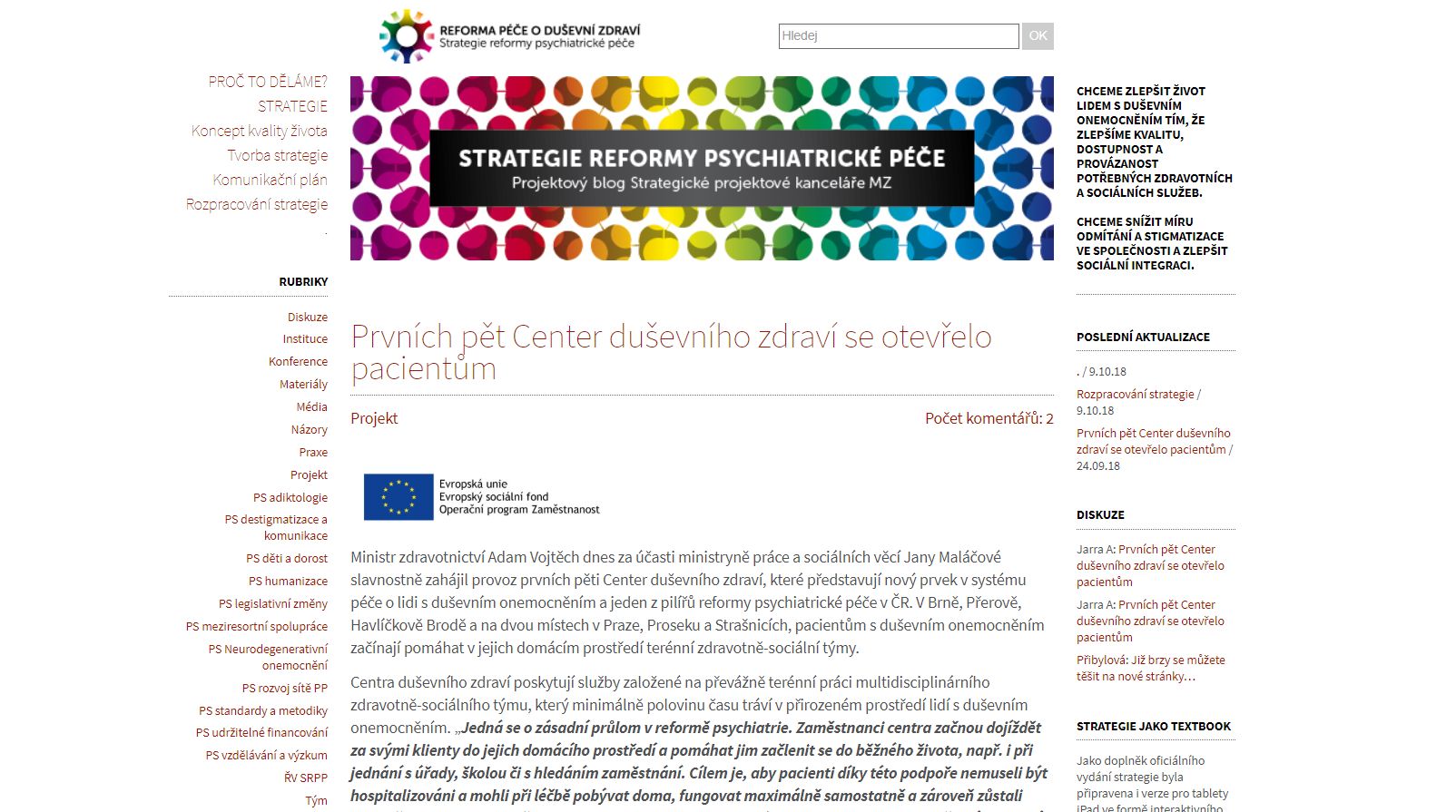 Účel dotace:
dotace je určena na úhradu nákladů vzniklých při poskytování sociálních služeb v souvislosti s realizací reformy psychiatrické péče
finanční prostředky mohou být využity na náklady související s poskytováním sociální služby:
v rámci center duševního zdraví vzniklých v rámci projektu Deinstitucionalizace v reformě psychiatrické péče a/nebo;
v rámci multidisciplinárních týmů, vzniklých a fungujících v rámci reformy psychiatrické péče a/nebo;
osobám, které byly v předchozích dvou letech hospitalizovány v psychiatrické nemocnici, popř. na psychiatrickém oddělení nemocnice a/nebo;
stanoveným cílovým skupinám s cílem předcházet jejich hospitalizaci v psychiatrických nemocnicích, popř. na psychiatrických odděleních nemocnic.
Žádost o dotaci lze podávat od 26. 4. do 24. 5. 2021O vyjádření koordinátorky, prosím, zažádejteMgr. Vyletovou do pátku 9. 5. 2021.email: klara.vyletova@mzcr.cztel: 724 538 159
Děkuji za pozornost
www.reformapsychiatrie.cz
klara.vyletova@mzcr.cz
724 538 159